예술작품지원-시각예술 [포트폴리오]
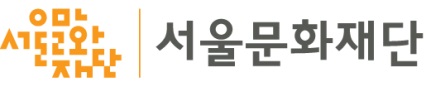 ※ 본 페이지는 작성 시 삭제해주세요.
※ 본 포트폴리오는 ‘블라인드 심사용’으로 신청자 본인의 성명(단체명)이               
   드러나는 모든 표현은 기재가 불가합니다.
※ 제출시 파일명은 별도로 수정하지 마세요. 
   (파일명: 2018 예술작품지원_시각예술_개인전_포트폴리오)

[개인전-포트폴리오] 작성 요령
• 주요 작품 이미지, 작가노트
 ※ 주요작품 이미지: 캡션(작품명, 장르, 재료, 크기, 제작년도) 포함
 ※ 신청자 본인의 성명이 드러날 수 있는 평론글 등은 작성불가
• 동영상은 주요 캡처 이미지를 첨부하거나 영상을 볼 수 있는 URL로 대체
※ 동영상에 신청자 본인의 성명이 들어가 있는 경우 삭제/편집 후 제출
• 총 용량 50MB 이하
• 표지 및 신청자격 증빙자료를 제외하고 20p 이내로 작성(초과제출 시 20p 이내만 심사에 반영됨)
• 바탕화면 변경 금지, 애니메이션효과 사용 금지
예술작품지원-시각예술 [포트폴리오]
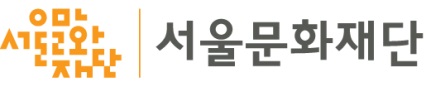 표     지
사업장소 : *국가문화예술지원시스템에 기입한 사업장소와 동일하게 기입
※ 사업장소가 미정인 경우라도 사업장소를 꼭 기재해주세요.
     예시) - 확정인 경우 : 서교예술실험센터
             - 미정인 경우 : (미정) 서교예술실험센터
사업종류 : 개인전
예술작품지원-시각예술 [신청자격 증빙자료]
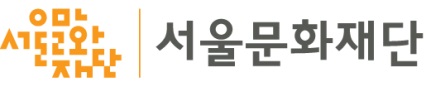 신청자격 증빙자료
• 전시개최확인서, 포스터, 리플렛 등 개인전 1회 경력을 증빙할 수 있는 이미지 1종을 아래에 삽입해주세요.
※ 전시기간, 장소, 작가명이 표기되어 있어야 함
※ 신청자격 증빙서류 누락 시 행정심사에서 탈락하므로 유의하시기 바랍니다. 
※ 신청자격 증빙자료는 자격 확인용이며 블라인드 심사에는 사용되지 않습니다.(이름 삭제 불필요)